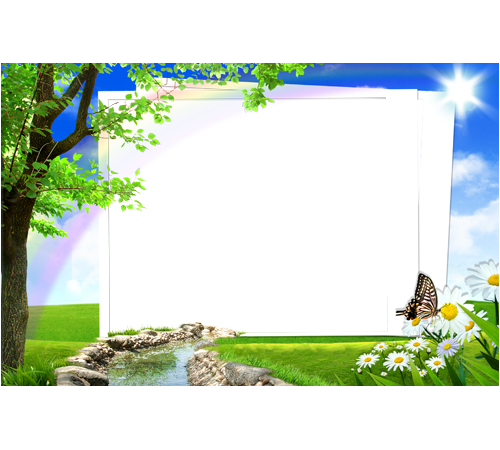 Путешествие в страну необычных музыкальных инструментов
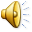 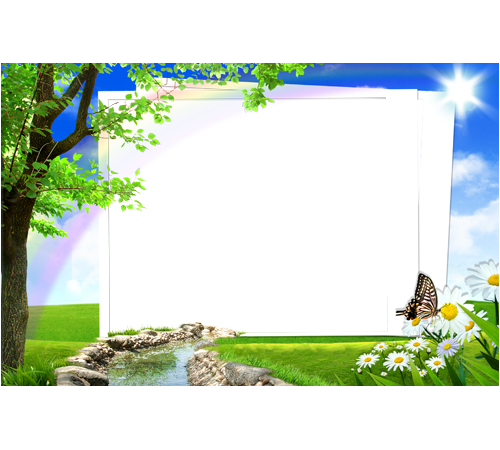 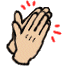 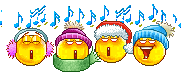 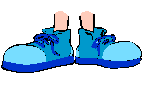 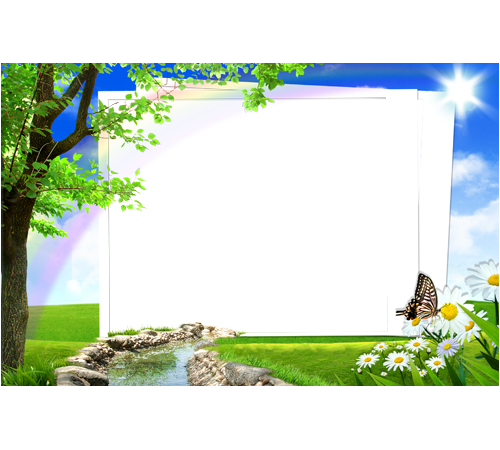 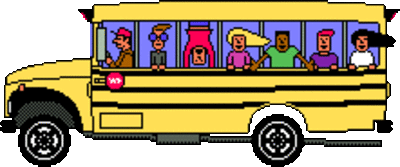 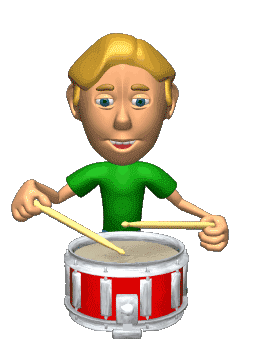 Станция «УДАРНАЯ»
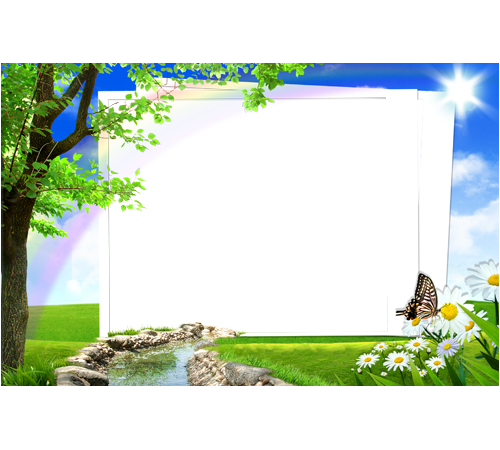 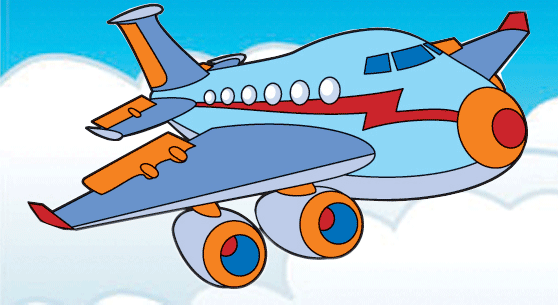 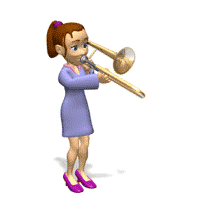 Станция «ДУХОВАЯ»
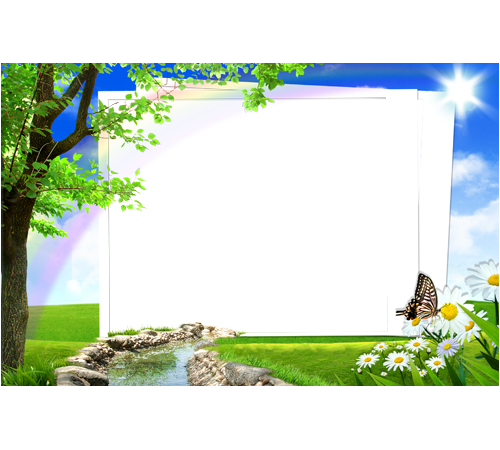 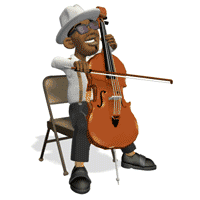 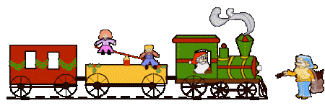 Станция «СТРУННАЯ»
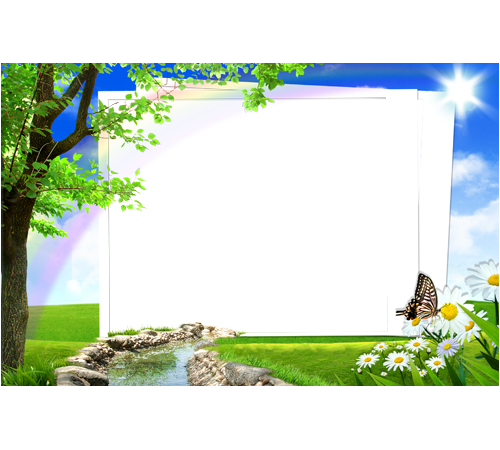 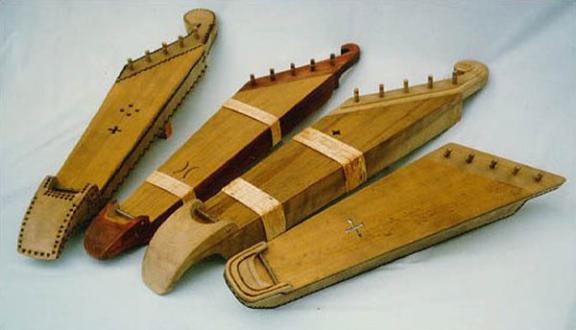 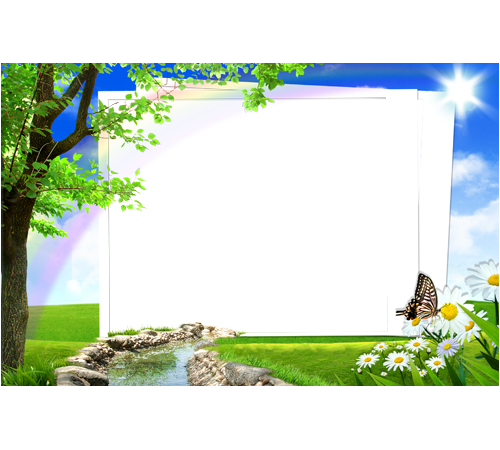 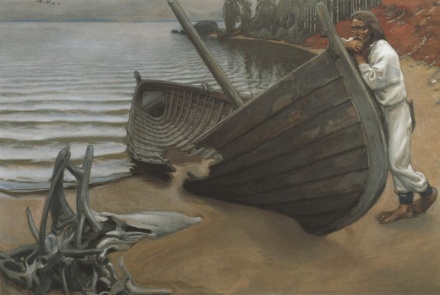 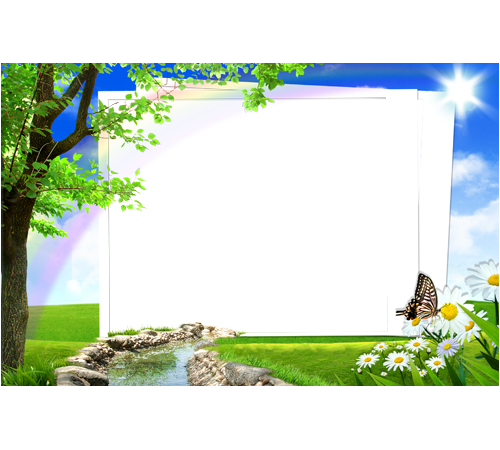 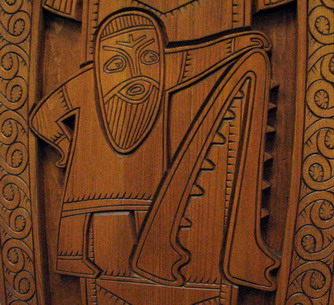 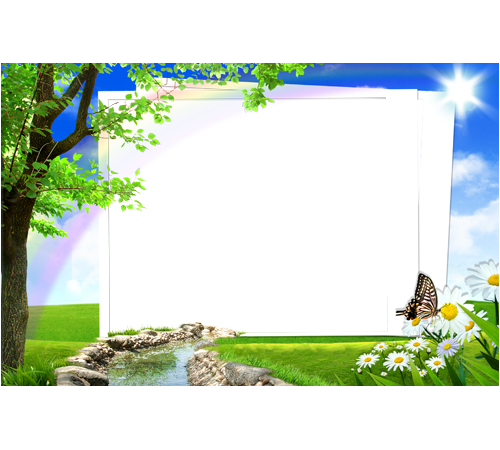 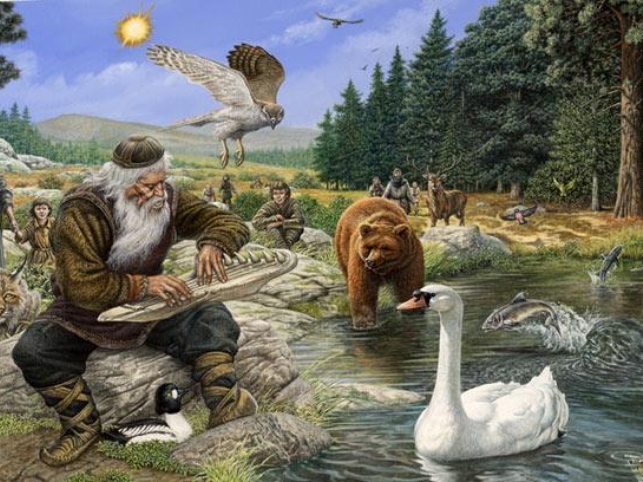 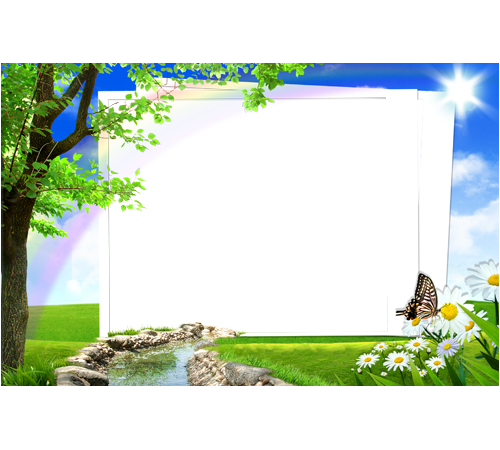 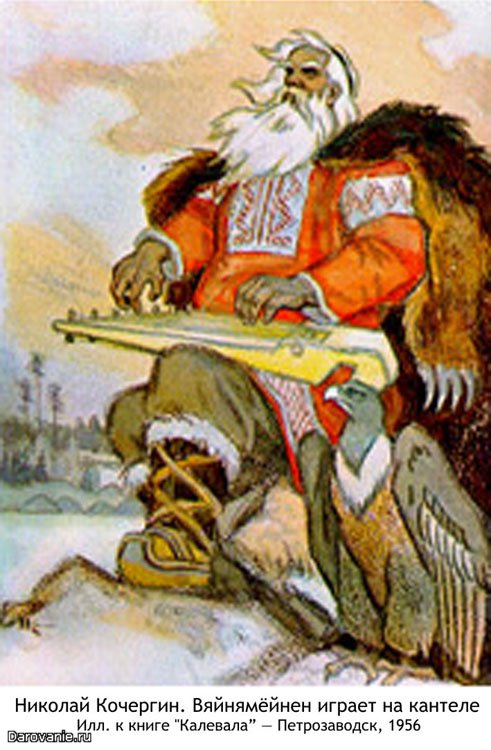 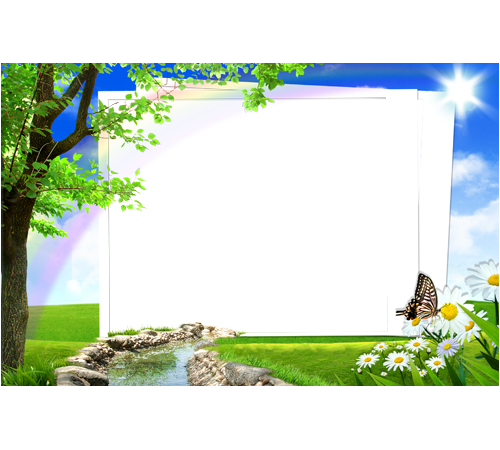 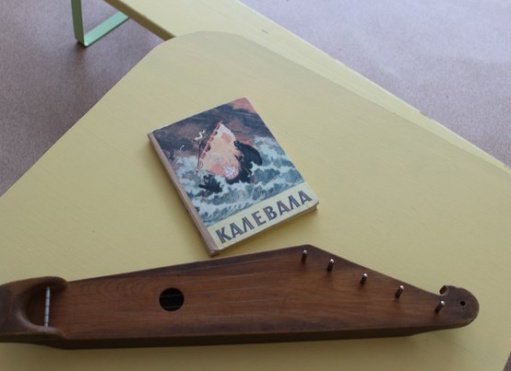 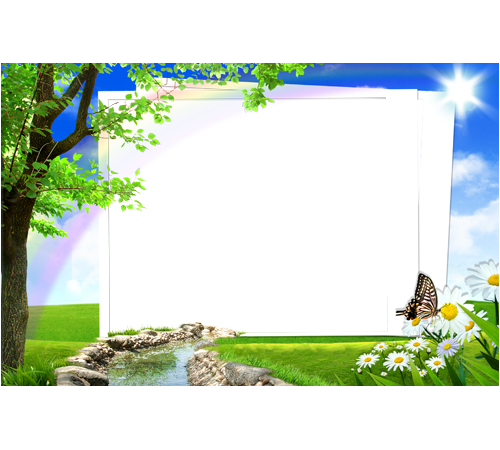 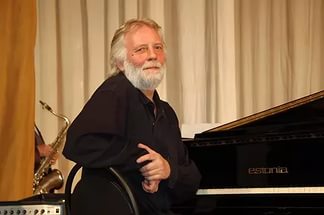 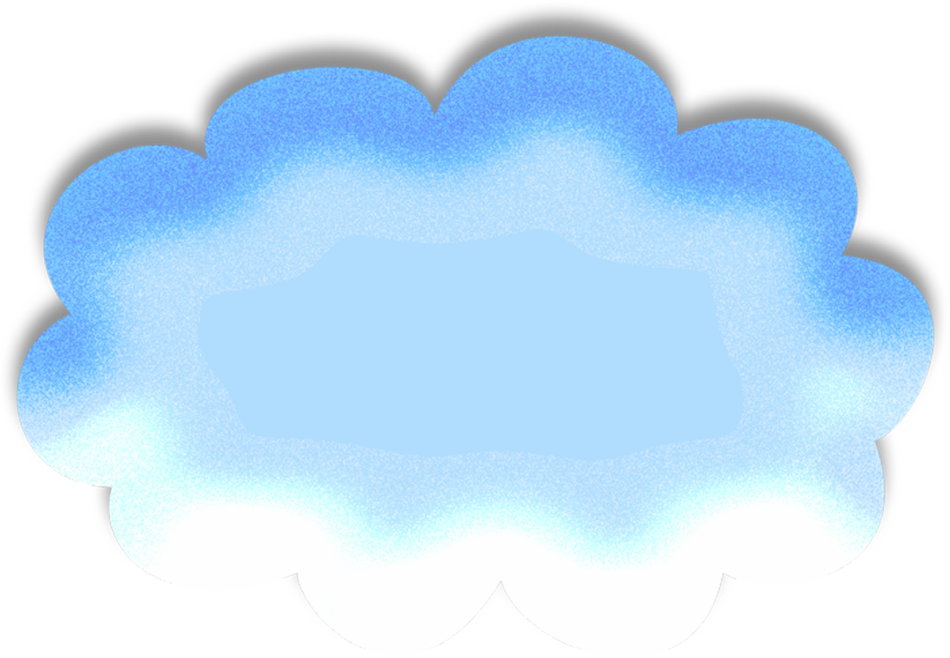 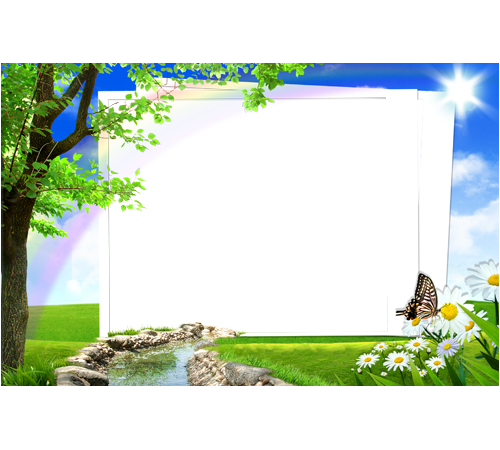 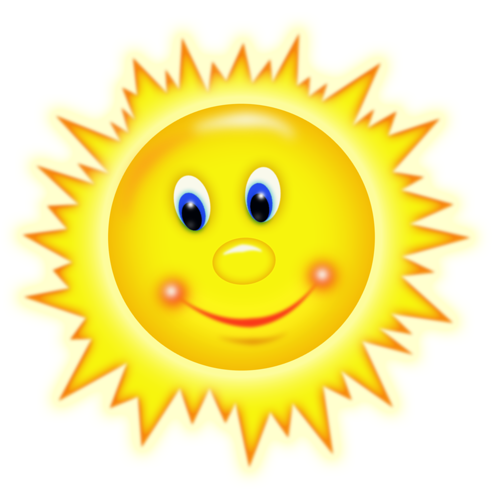 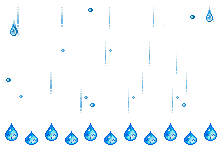 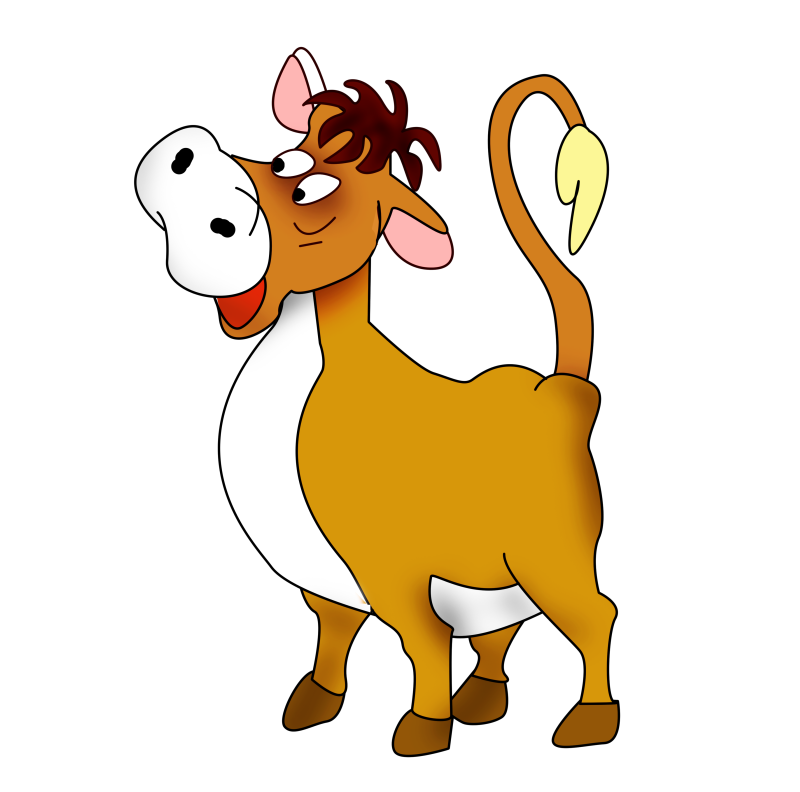 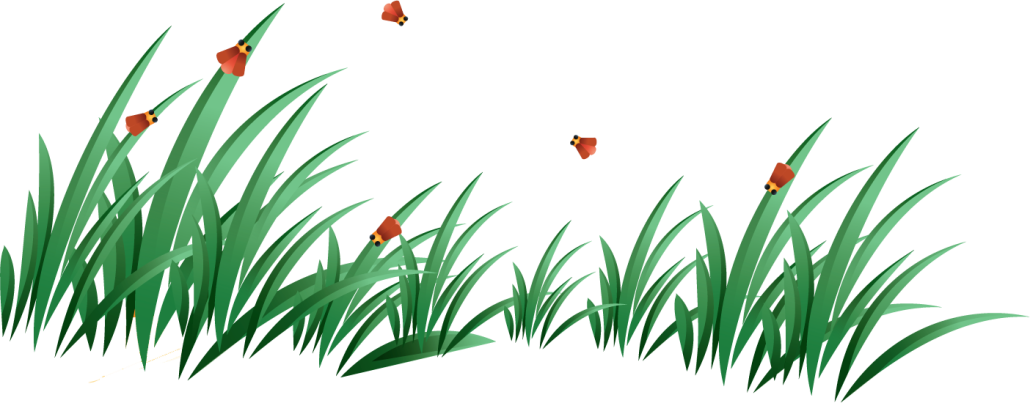 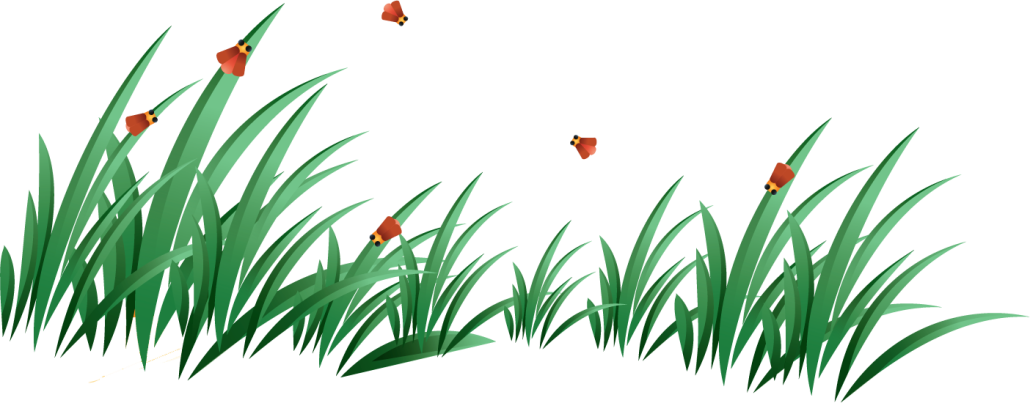 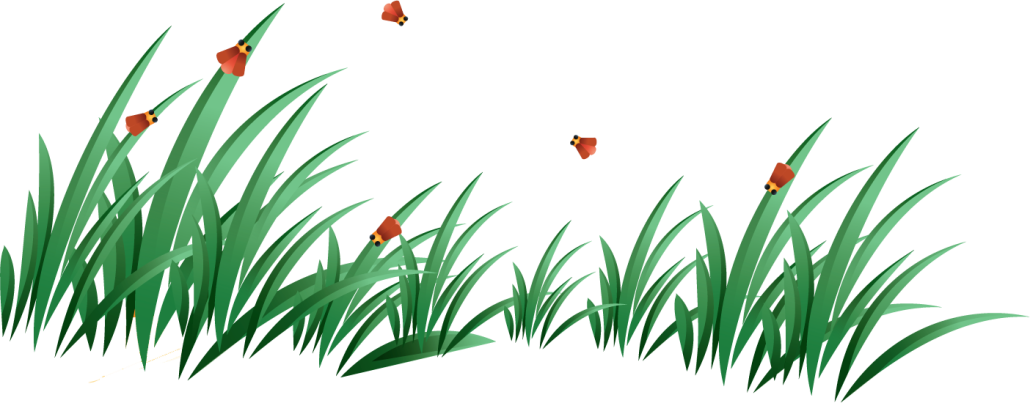 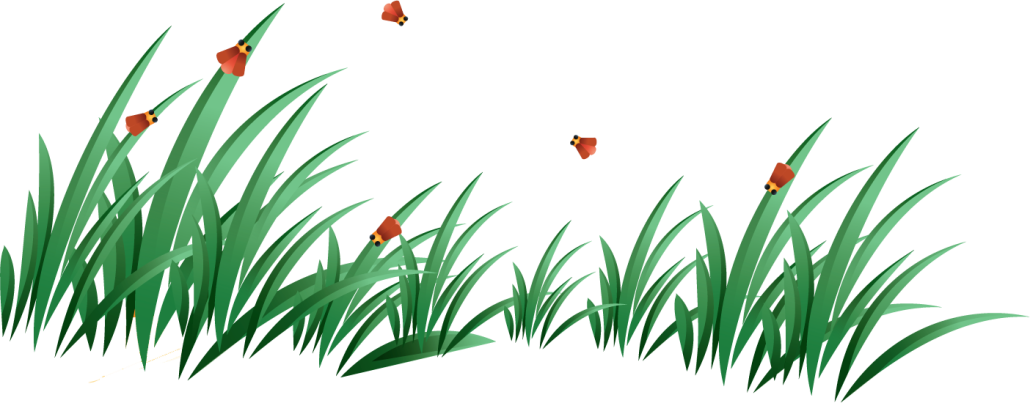 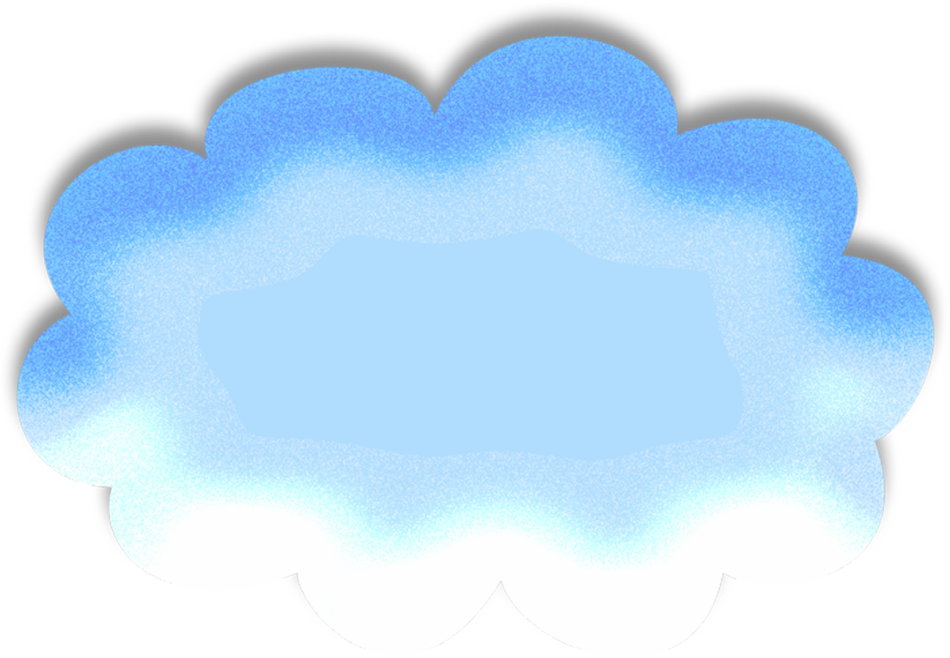 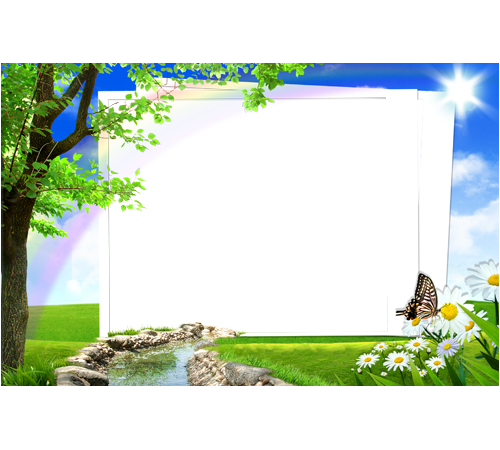 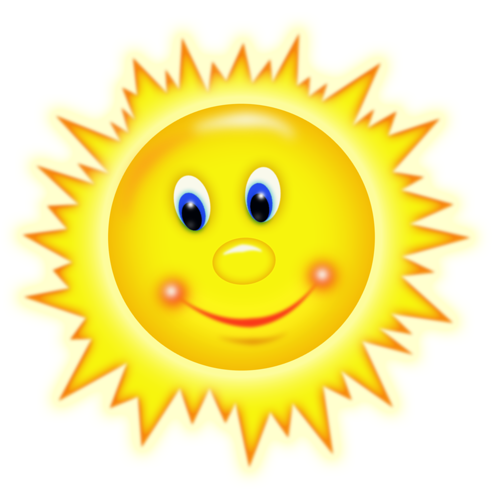 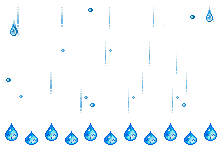 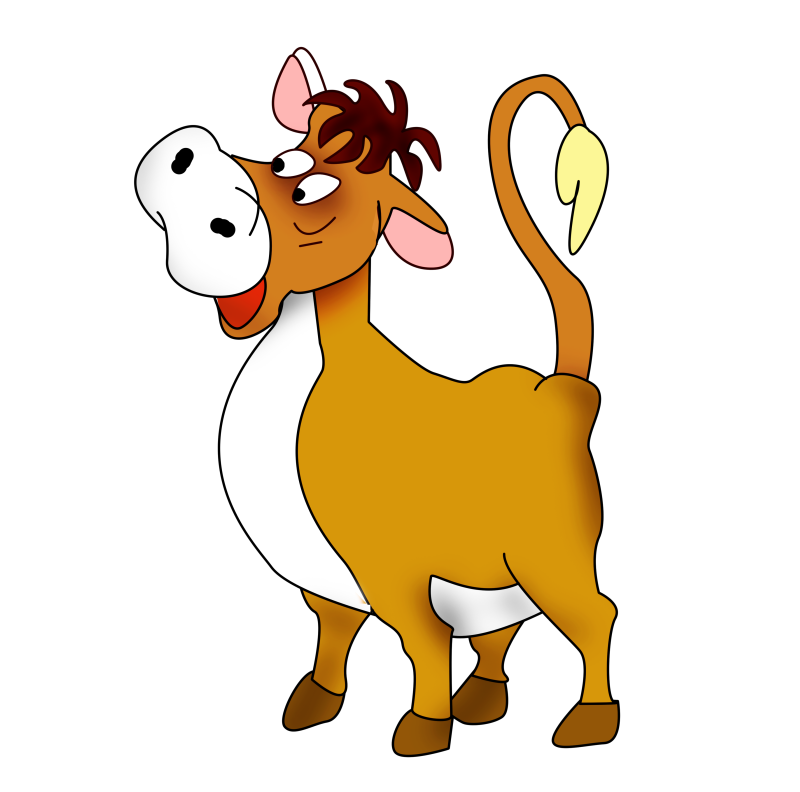 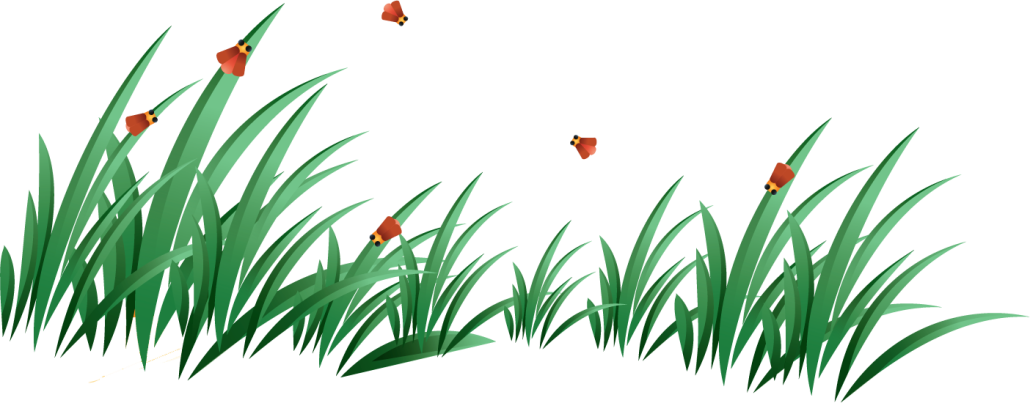 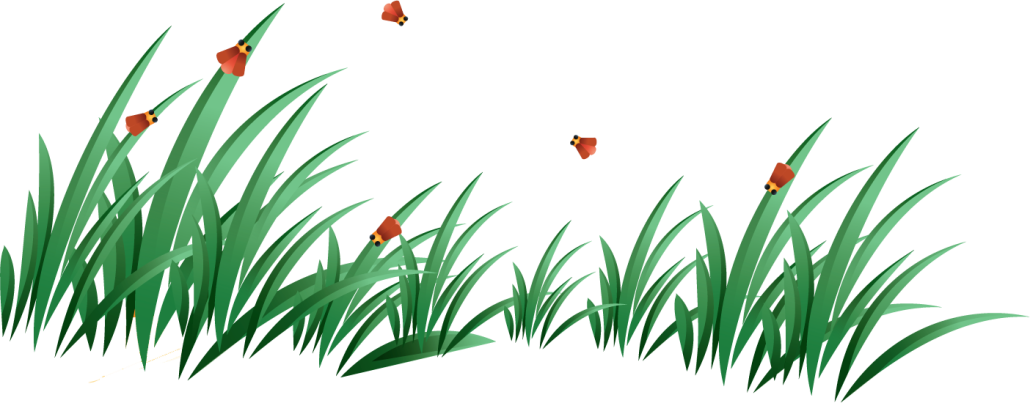 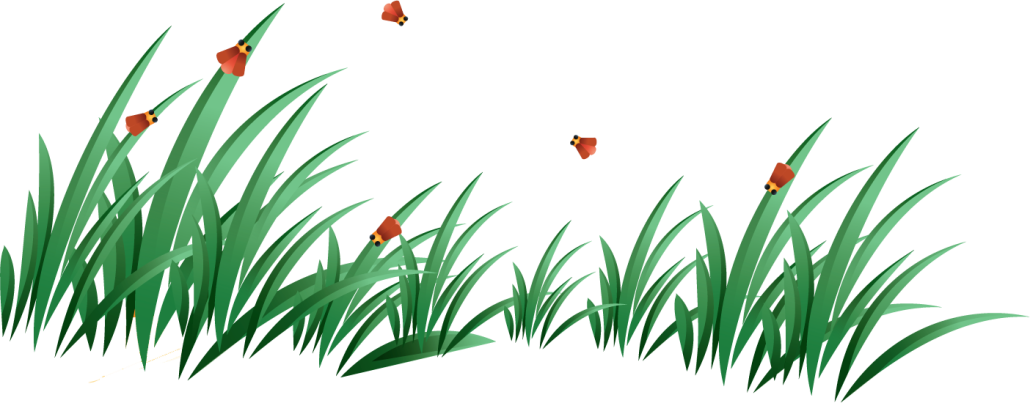 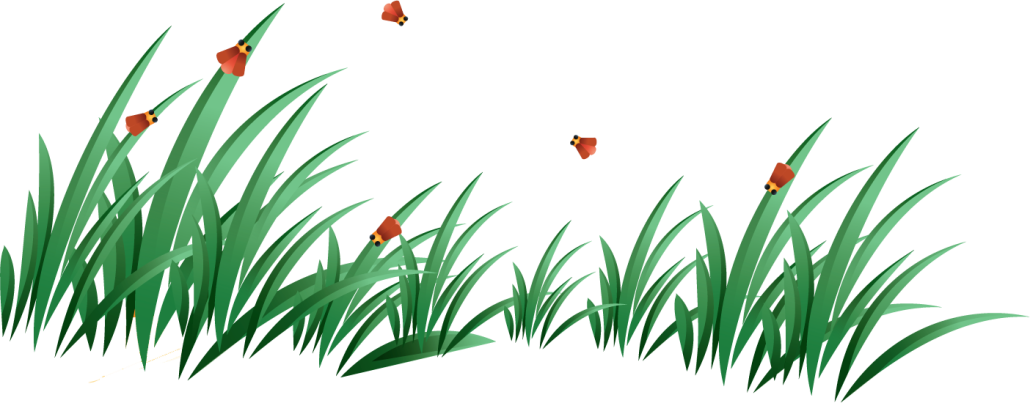 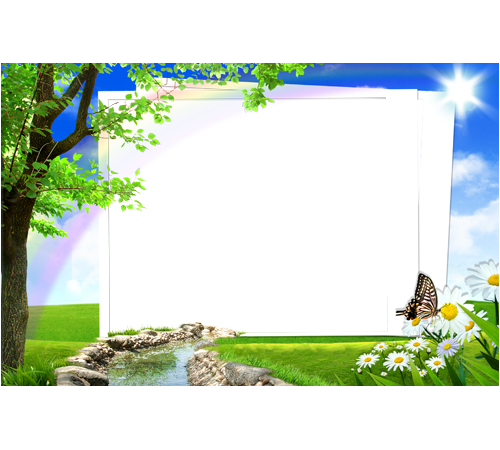 До свидания
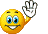